NC Department of Health and Human Services 
Office of Rural Health
SFY 2023 Community Health Grant
Request for Application Overview
November 2021
Programs at ORH
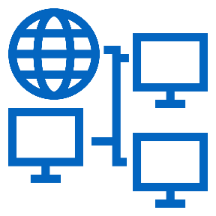 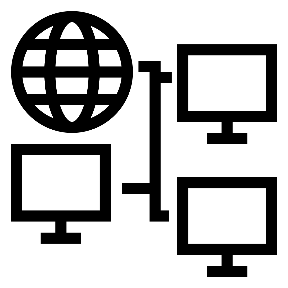 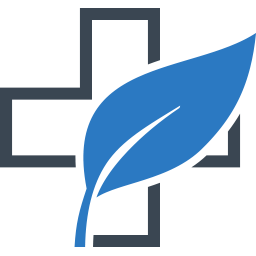 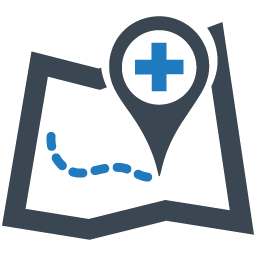 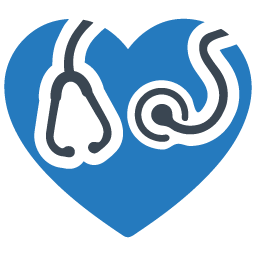 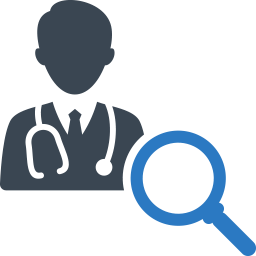 Rural Health Information Technology Program
NC Farmworker Health Program
NC Community Health Grants
NC Rural Health Centers
Placement and HPSA Services
Provides technical assistance to improve the use of Electronic Health Record (EHR) Systems and the use of health information exchange
Supports medical, dental and educational services for members of the North Carolina agricultural labor force and their families
Supports the primary care safety net system with increasing access to health care for vulnerable      populations
Supports state designated rural health centers that serve the entire community
Recruit providers and designates health professional shortage areas
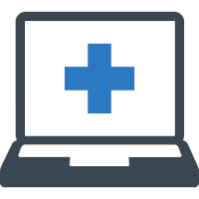 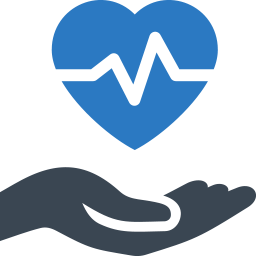 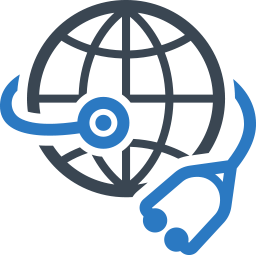 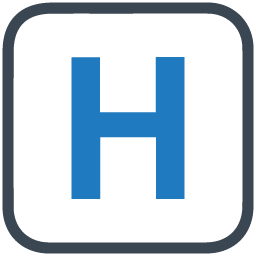 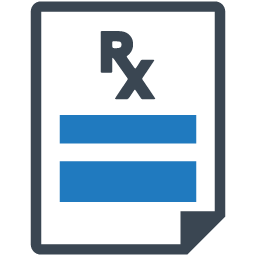 NC Medication Assistance Program
NC Statewide Telepsychiatry 
Program
Community Health Worker Program
NC Rural Hospital Program
NC Analytics & Innovations
Supports psychiatric evaluation of patients through videoconferencing  technology in emergency departments
Funds operational improvement projects for the benefit of all critical access hospitals and eligible small rural hospitals
Support data analytics, shortage designations, and pioneering 
efforts to improve health
Support North Carolinians  by connecting them to  medical and social support resources.
Provides free and low-cost medications donated by pharmaceutical manufacturers to patients who cannot afford them
Overview
Community Health Grant RFA
Purpose
Eligibility
Reimbursement
Deadlines

Scoring Per Section

Performance Measures
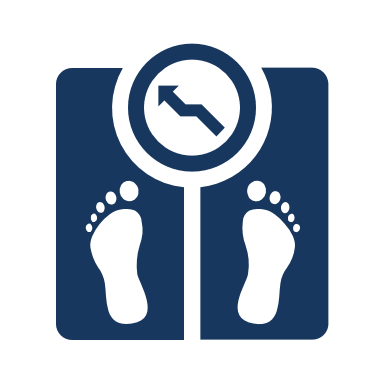 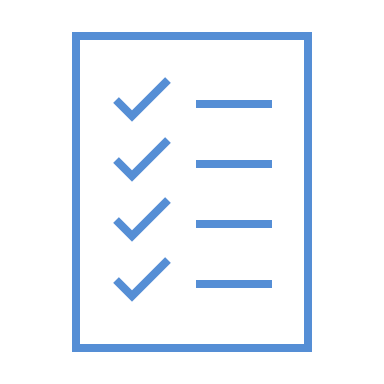 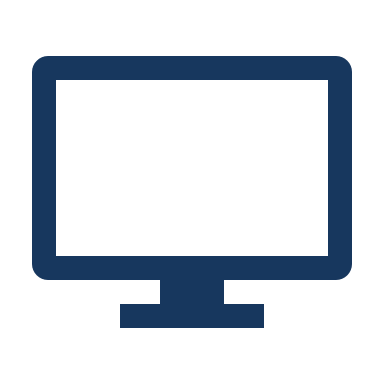 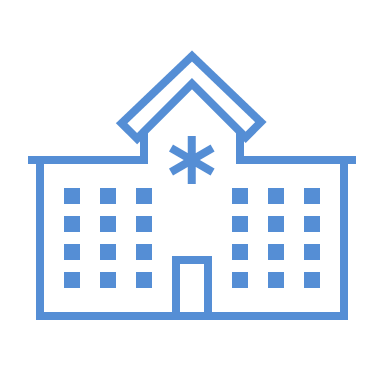 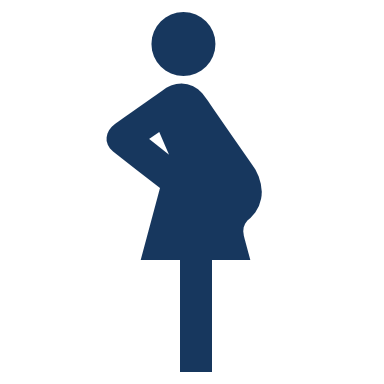 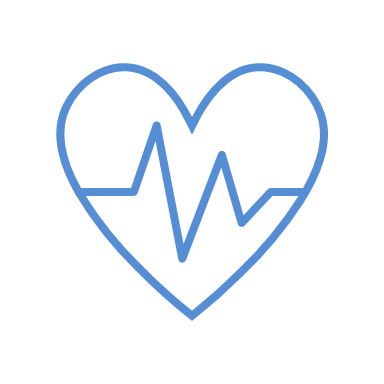 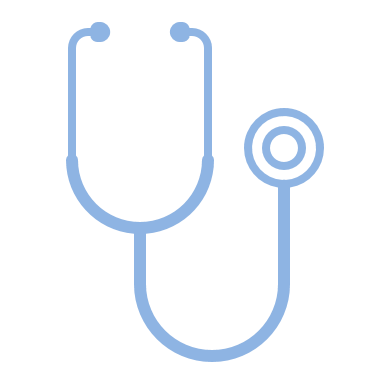 Community Health Grant RFA
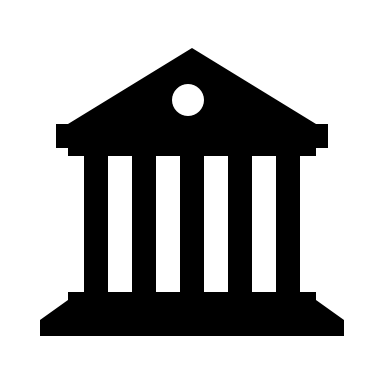 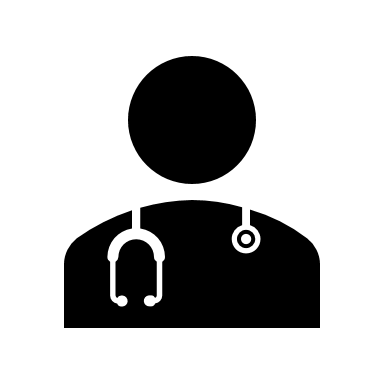 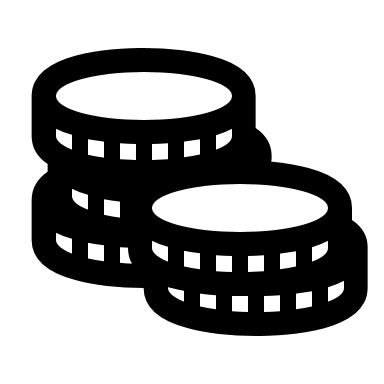 Office of Rural Health
Community Health Grants
Primary and Preventative Care
NC General Assembly
Who’s Eligible?
All primary care safety net organizations that currently provide direct primary and preventive care and serve as a medical home are eligible to apply.
RFA, cont’d
NEW  SFY23 applicants may receive a three-year award OR a one-year award, based on applicant scores. 

We anticipate that approximately 30 applicants will receive three-year funding and another 12 will receive one-year funding. 

This plan will stay in effect until SFY24 and will, at that time, equalize the funding available to approximately 30 grants for the competitive cycle each year going forward.
Primary care safety net organizations who currently care for underserved and medically indigent patients in the state are eligible to apply for this funding to pay for patient care through
Track B
Track A
Telehealth services and equipment are eligible expenses in both tracks.
CHG Funds Telehealth Use Cases for Healthcare Providers
Healthcare providers can use Community Health Grant (CHG) funds to purchase Tablets, Mobile Wi-Fi Hotspots, and Cameras to support telehealth services at their practice. 

Healthcare providers can use CHG funds to support an FTE position such as a Community Health Worker or Telehealth Coordinator that helps incorporate telehealth services into existing clinical workflows. 

Healthcare providers can use CHG funds to purchase or lease telehealth equipment such as scales, blood pressure cuffs, pulse oximeters, etc., that can be used for remote patient monitoring. This equipment in conjunction with patient education can assist patients with chronic disease management.
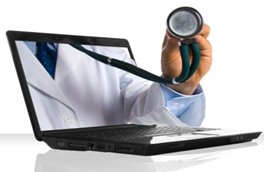 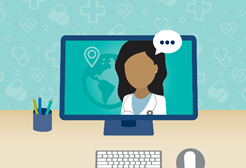 RFA cont’d
One grant application per organization will be reviewed. Under session law, grantees must serve as a medical home and provide direct primary and preventive care services.
Primary care is defined as that care provided by physicians specifically trained for and skilled in comprehensive first contact and continuing care for persons with any undiagnosed sign, symptom, or health concern. There are providers of health care other than physicians who render some primary care services. Such providers may include nurse practitioners, physician assistants and some other health care providers. *American Association of Family Practice: http:www.aafp.org
Two-Step Application Process
How to Request Unique Application Link
Application Overview
Overview of Organization5 PointsThese are set questions regarding hours your clinic is open, patient services, capacity, etc.
Budget – Track AReimbursement per encounter15 PointsUpload document that demonstrates the organization's capacity to document patient encounter eligibility for the Primary Care Medical Access Program including: 
Organization Name,
Address,
Time Period,
Number of Uninsured/Underinsured Patients, and,
Number of Unduplicated EncountersInclude accurate calculations# of encounters x $100 per encounter =$ [Total Amount of Grant Award]
REMINDER
Per the Free Clinics Federal Tort Claims Act (FTCA) Program Policy Guide, grant funding that applies to reimbursement, payment, or compensation for the delivery of health services to patients falls within the statutory prohibition, while grant funding that is not intended for or applied to this purpose does not. 
Free clinics who are FTCA recipients that choose a “per encounter’ reimbursement methodology may void their FTCA liability protection.
Budget – Track BReimbursement for eligible expenses15 PointsProposed budget should align with the projectInclude accurate calculations
Budget Template Guidance forTrack B

Track B Budget Template is located on RFA website, along with the application

Please be sure to use current version of SFY23 Track B Budget Template

Template has specific instructions, including:

Things not to include in your salary costs, such as bonuses of any kind. 
Fringe cannot exceed 30% of total line item for salary allocated to the grant.
Fringe only includes employer paid benefits.
Three tabs to complete
Personnel
Line Item Budget
Budget Narrative
Community Need and Patient Population 20 PointsDescribe the population served by this grant proposal and provide citations/references of data sourcesDescribe how this project will align with the most recent Community Needs AssessmentPatient Insurance Status in your Organization Table = Meaningful access to care for the uninsured or medically indigent populationDescribe how the organization plans to achieve the patient population goals with emphasis on care to uninsured and medically indigent patients
Project Description and Improved Access to Care20 PointsDescribe the purpose of the grant request and how the grant funds will be usedInclude activities, timelines to implement grant activities, and anticipated outcomesDirectly align with the community need and patient population described in the Community Need and Patient Population SectionDescribe the organization’s arrangements for after-hours care
Collaboration and Community Engagement				20 PointsDescribe how the organization currently collaborates with community hospitals or other safety net organizations and provide a specific exampleDescribe plans to develop future partnerships to address community health needsDescribe the organization's activities and/or plans to address health equity by creating an environment that is welcoming, respectful, inclusive, and is patient-centered to improve healthIn the Patients by Race and Ethnicity Table, is the number of unduplicated patients served reflective of the community? If the current patient population is not reflective of the community, does the proposal describe plans to increase services to underserved populations?
Project Evaluation and Return on Investment								20 PointsInclude the organization's overall budget and explain why the project is a good use of State fundsInclude all required Program Performance Measure (PM) dataDescribe how the organization will use the mandatory PMs to improve patient health outcomes and identify potential factors that could negatively affect the PM targets and describe how these factors might be mitigated
Performance MeasuresNote:Our performance measures are based on measures in the Uniform Data System, a standardized reporting system that federally qualified health centers use to submit data.
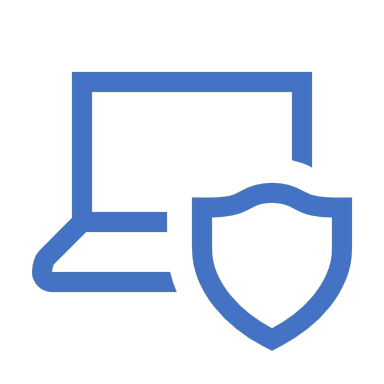 Performance measures, cont’d.For each measure, you will need to include the following information: Data Source: where will you obtain the information you report for your performance measures?Collection Process and Calculation: what method will you use to collect the information?Collection Frequency: how often will you collect the information? (We provide the answer to this!)Data Limitations: what may prevent you from obtaining data for your performance measures?
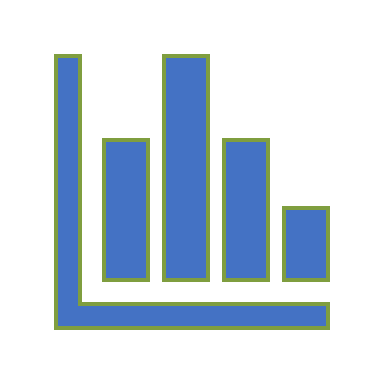 Quarterly Performance Data Reporting
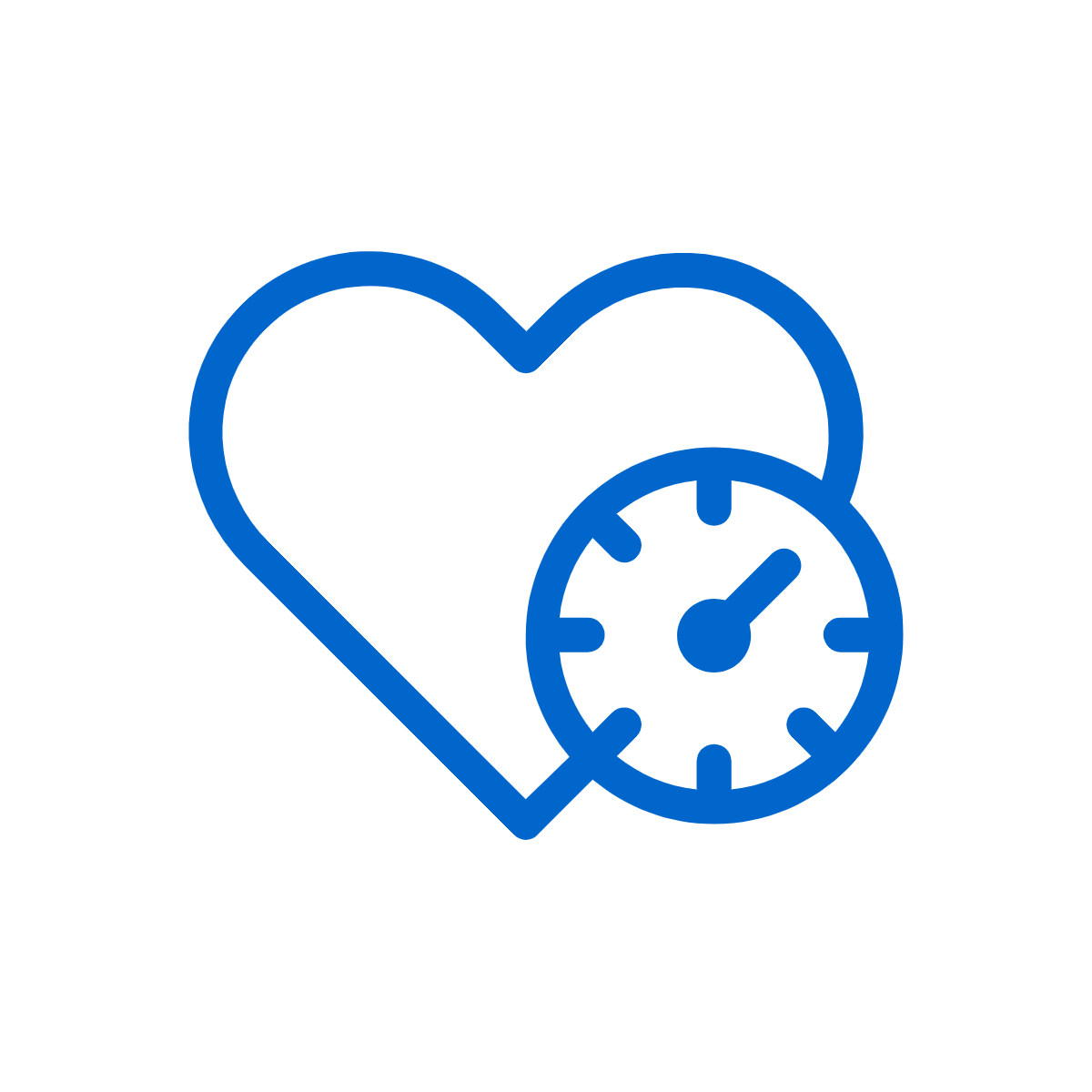 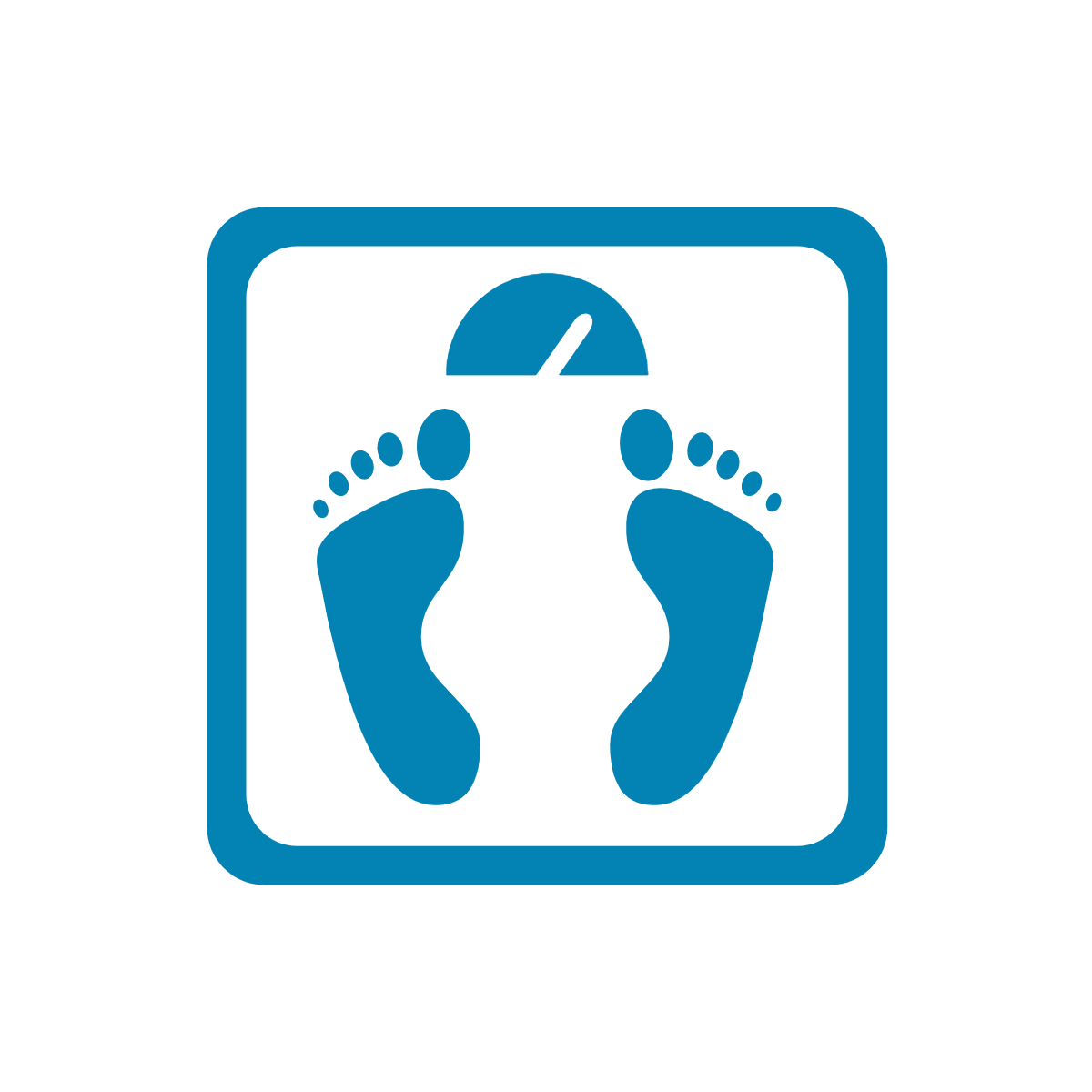 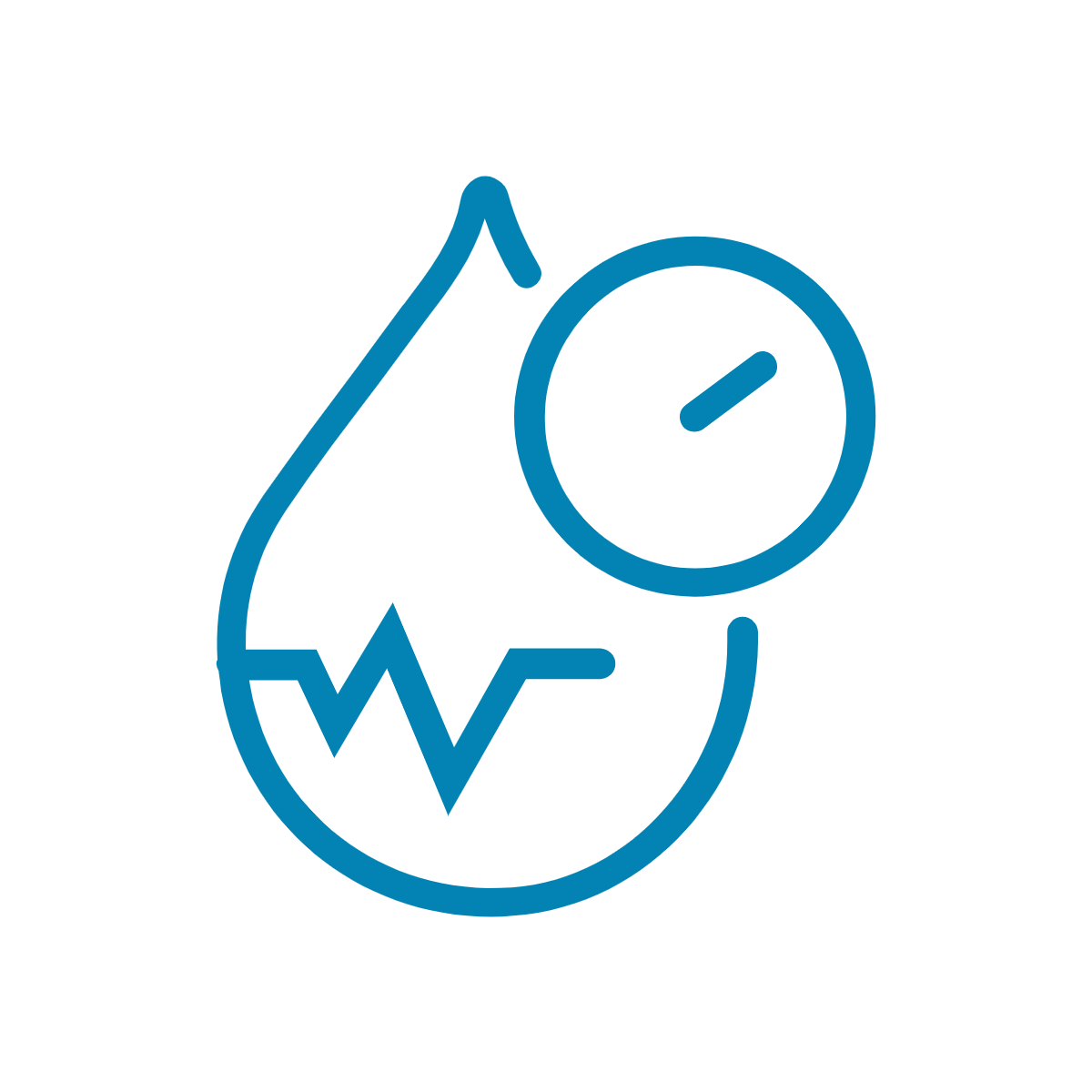 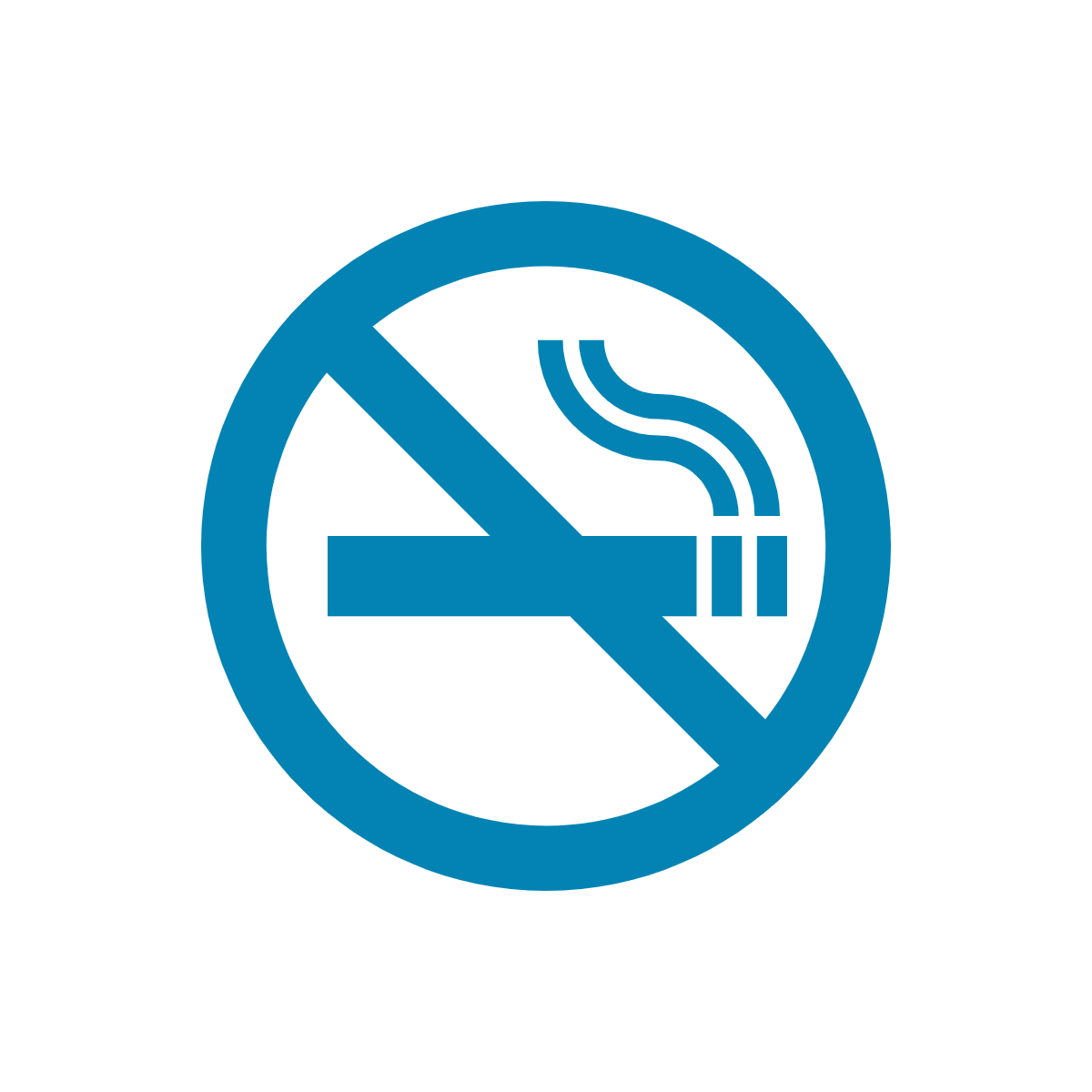 Performance Measures, cont’d.School Based Health Center ApplicantsWeight Assessment and Counseling for Nutrition and Physical ActivityTobacco Use and Help with Quitting Among AdolescentsScreening for Clinical Depression and Follow-Up Plan
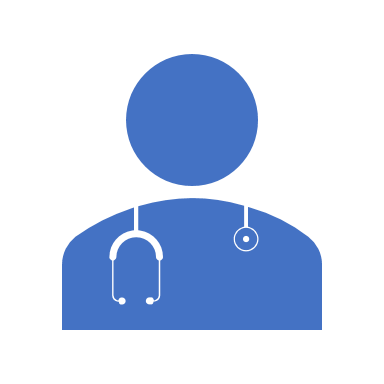 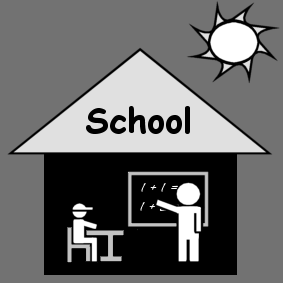 This Photo by Unknown Author is licensed under CC BY-NC
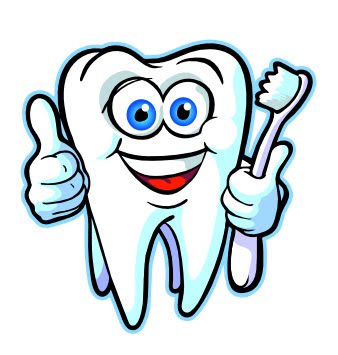 Performance Measures, cont’d.Dental Clinic ApplicantsNumber of Encounters Number of Unduplicated Patients Served
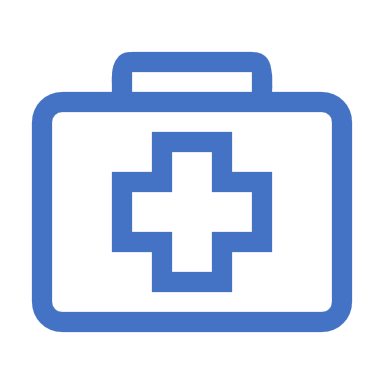 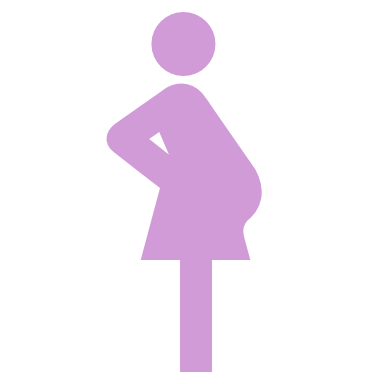 Performance Measures, cont’d.Maternal Care Applicants Access to Prenatal Care:
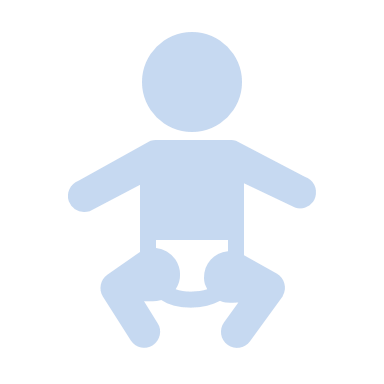 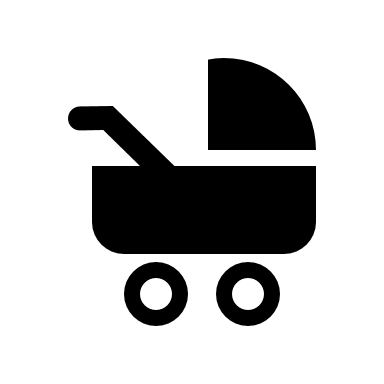 First Prenatal Visit in 1st Trimester 

Percentage of prenatal care patients who entered prenatal care during their first trimester.
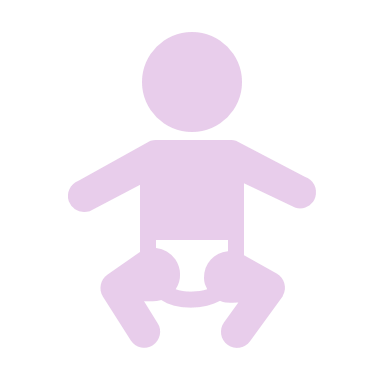 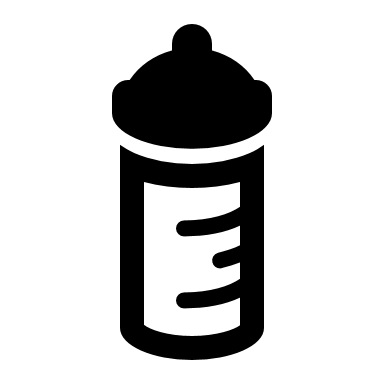 Funding Agency Contact/Inquiry Information: 
Stephanie Nantz at stephanie.nantz@dhhs.nc.gov

For assistance with the application link: 
Sharema Williams, sharema.williams@dhhs.nc.gov
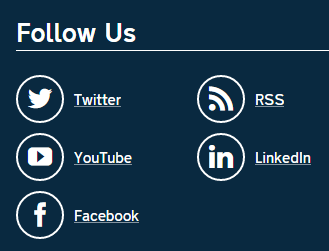 North Carolina Department of Health and Human Services Website
North Carolina Office of Rural Health Website
Medicaid Region Map and Contacts
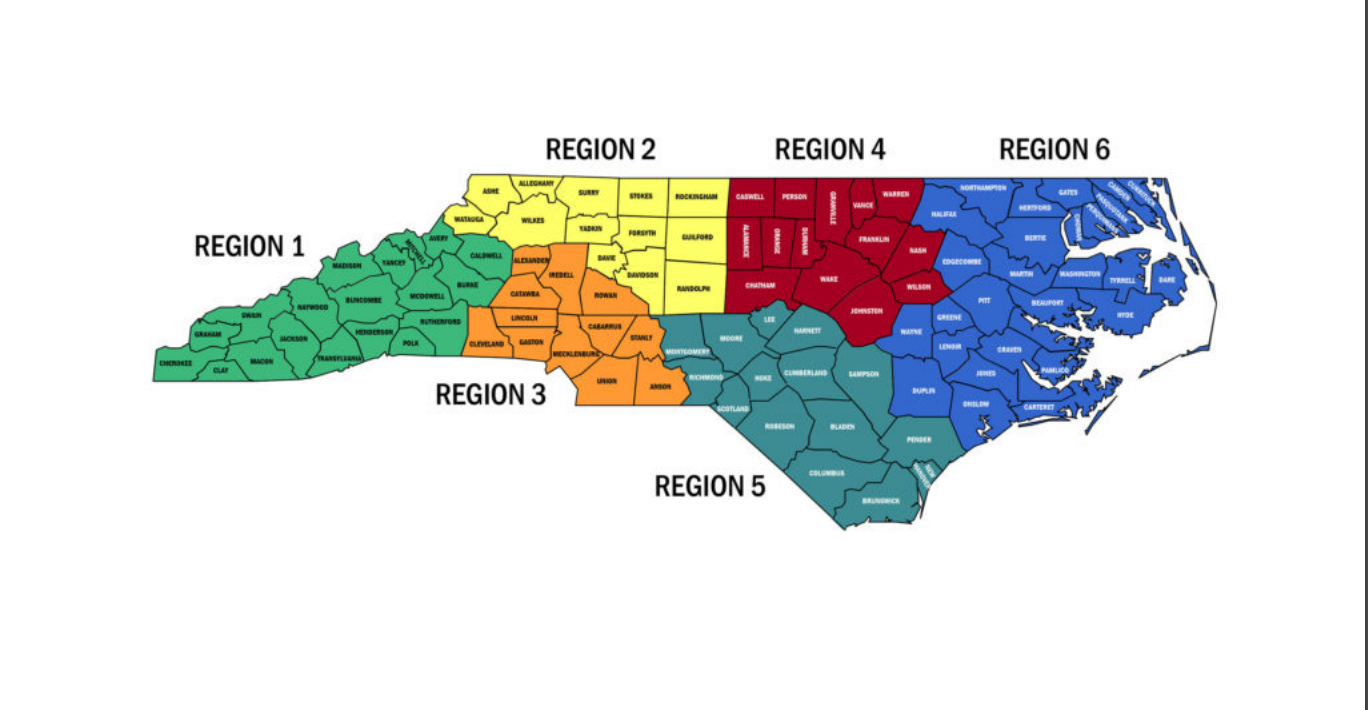 Region 1: Deneen Gill deneen.gill@dhhs.nc.gov 
Region 2: Jill Rushing  jill.rushing@dhhs.nc.gov
Region 3: Bianca Revis bianca.revis@dhhs.nc.gov
Region 4: Nina Baccanari nina.baccanari@dhhs.nc.gov
Region 5: Sharema Williams sharema.williams@dhhs.nc.gov
Region 6: (Interim Monitors) Deneen Gill, Jill Rushing, or Nina Baccanari
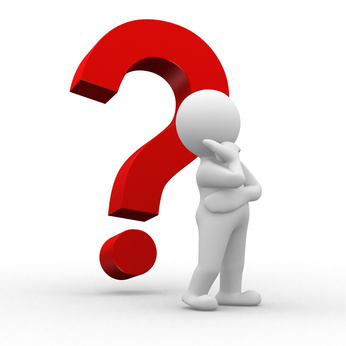 Questions?
This Photo by Unknown Author is licensed under CC BY-SA